Victoire de la  France à l'Eurobasket 2013
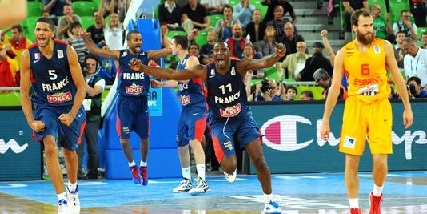 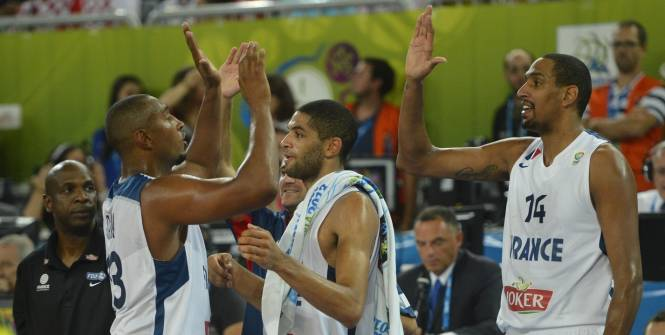 liberation.fr
lemonde.fr
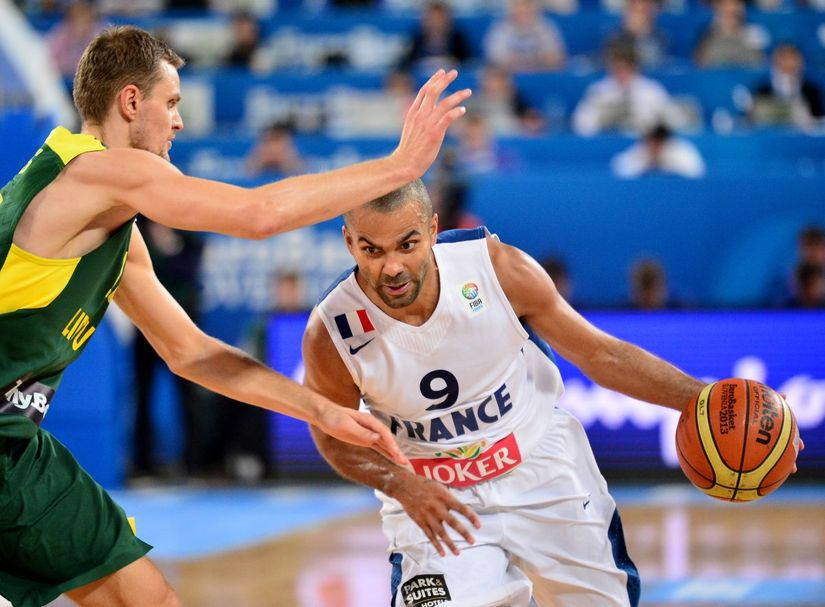 lequipe.fr
Manuel Valls et les Roms
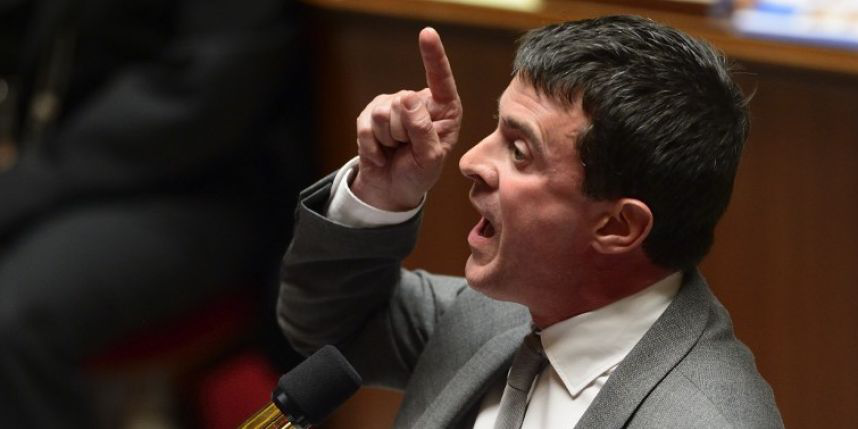 LeMonde :
Manuel Valls : « La majorité doit être reconduite à la
      frontière. Nous ne sommes pas là pour accueillir ces populations ».
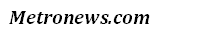 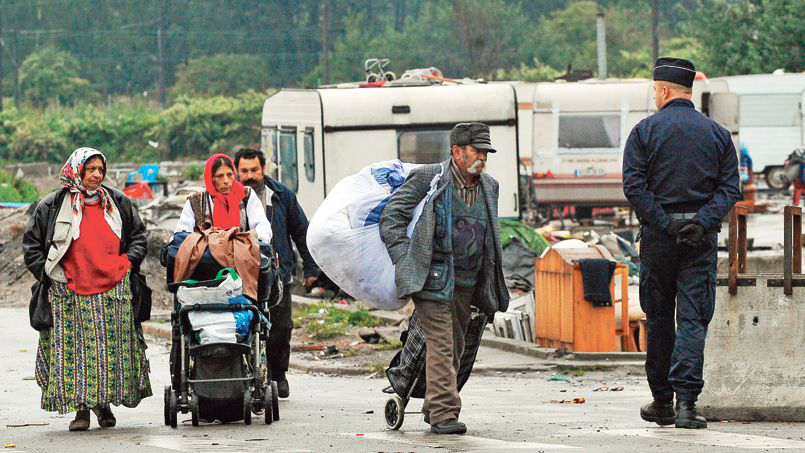 Arnaud Montebourg : « il     n’existe pas de théorie selon laquelle tel peuple, telle
personne de telle origine ne pourrait jamais […] s’intégrer »
Cécile Duflot :  «Il est inacceptable de stigmatiser  des prétendues classes dangereuses »
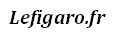 Travail dominical et bricolage
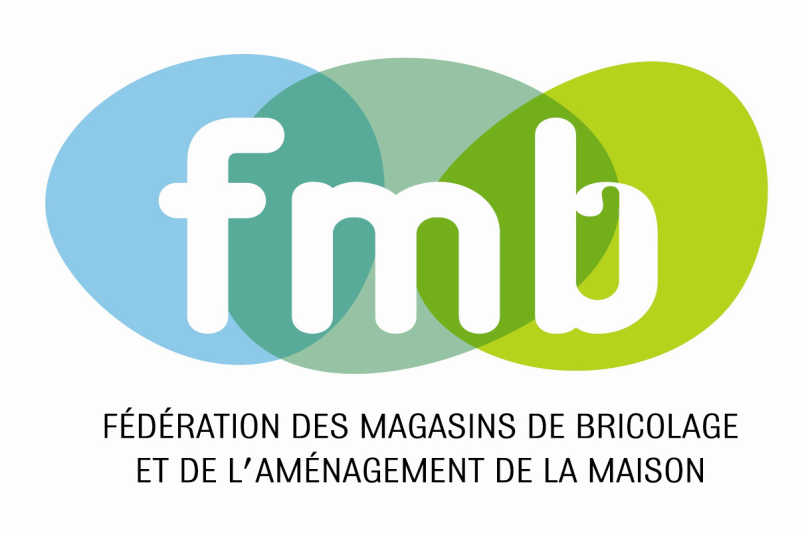 cdcf.com
liberation.fr
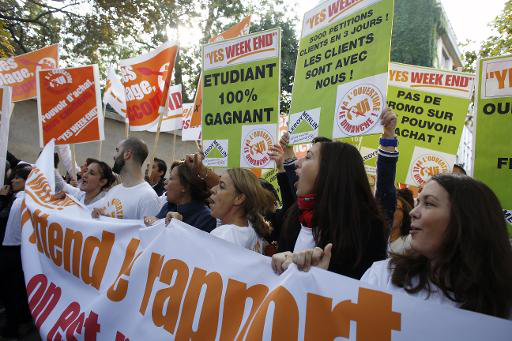 Sources :
http://www.lemonde.fr/
http://www.liberation.fr/
http://www.lefigaro.fr/
liberation.fr
Cours en ligne pour la fac
lemonde.fr